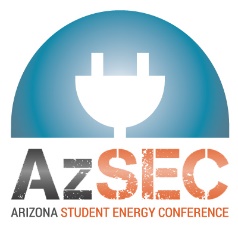 Delete this text box and place your University logo here
Title Arial 32 pt bold fontAuthors  Arial 18 pt bold font (list authors and their department)
Objectives in a bulleted list 
Font is Arial 28 pt or 32 pt
Add your university logo to both slides in upper right corner
AZSEC logo and university logo on both slides
2 slide limit – no exceptions
Due April 3rd – no exceptions
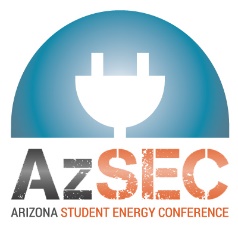 Delete this text box and place your University logo here
Slide title in Arial 32 pt. bold
On this slide present a key result, conclusion, image, etc.

What you present on this slide should leave your audience thinking your work is very interesting, and that they should come by and visit your poster

Font is Arial 28 pt